Экономика
План
Понятие экономики
Понятия «благо», «факторы производства»
Зачем нужна специализация?
Экономическая деятельность*
Измерители экономической деятельности*
Понятие экономики
Понятия «благо», «факторы производства»
Благо – средство, для удовлетворения человеческих нужд
Факторы производства
Ресурсы, которые используют для создания экономических благ
Используя текст, охарактеризуйте каждый фактор призводства.
ЭКОНОМИЧЕСКАЯ ДЕЯТЕЛЬНОСТЬ
Экономическая  деятельность  необходима  , чтобы превращать ресурсы в нужные  экономические блага- товары и услуги
РЕСУРСЫ
ПРОИЗВОДСТВО
ПОТРЕБЛЕНИЕ
ОБМЕН
РАСПРЕДЕЛЕНИЕ
Какие принципы лежат в основе экономической деятельности?
Специализация:






Обмен
Позволяет создавать специалистов
Создает возможность кооперации для достижения сложных целей
Повышает производительность(более рациональное использование ресурсов)
Способствует распределению и обмену экономическими благами.
Как взаимосвязаны специализация и обмен?
Ограниченность ресурсов
План
Основная проблема экономики
Понятие и причины ограниченности факторов производства
Последствия ограниченности ресурсов
Факторные доходы
Проблема выбора
Основная проблема экономики
Как удовлетворить постоянно растущие потребности при ограниченности ресурсов?
Понятие и причины ограниченности факторов производства
Ограниченность – экономическая недостаточность ресурсов для производства благ
Объем ресурсов, необходимых для производства
нефть
Объем ресурсов
Объем ресурсов на Земле
7 тыс. лет до н.э.
Время
Причины ограниченности факторов производства
Появление собственности
Появление проблемы выбора
Последствия ограниченности ресурсов
Появление собственности
Возникновение конфликтов за обладание собственности
Появление правовых норм, регулирующих обладание собственностью
Виды собственности
Факторные доходы
ФАКТОРЫ  ПРОИЗВОДСТВА И ФАКТОРНЫЕ  ДОХОДЫ.
ЗЕМЛЯ
КАПИТАЛ
ПРЕДПРИНИМАТЕЛЬСКИЕ СПОСОБНОСТИ
ТРУД
ЗАРПЛАТА
РЕНТА
ПРОЦЕНТ
ПРИБЫЛЬ
Проблема выбора
Важно! Выбирая вариант использования ресурсов мы теряем возможность использовать их по иному назначению
Альтернативные издержки, упущенная выгода или
ЦЕНА ВЫБОРА
Варианты использования
Варианты использования
Варианты использования
Варианты использования
Ресурс
Пример
Рекреационные ресурсы
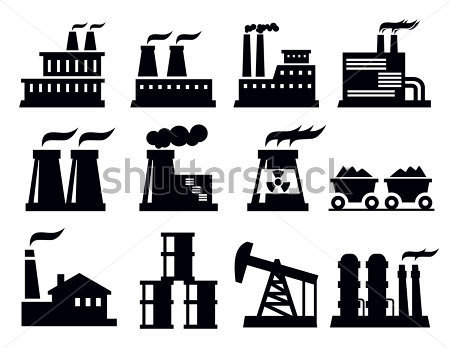 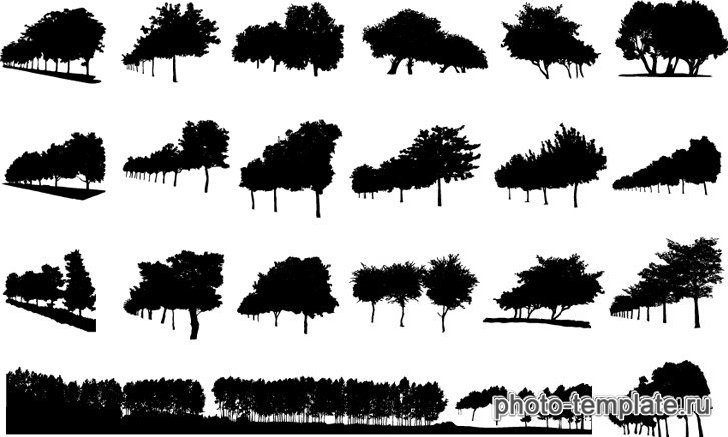 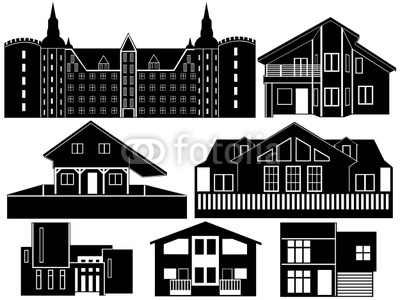 нефть
Экономические системы
План
Понятие «экономическая система»
Сравнительная характеристика трех основных экономических систем
Специфика смешанной экономической системы
Понятие «экономическая система»
Это форма организации хозяйственной жизни общества, которая имеет особенные способы хозяйствования и отношения к собственности на факторы производства
Сравнительная характеристика трех основных экономических систем
Специфика смешанной экономической системы
Рынок в экономике
План
Понятие «рынок»
Функции рынка
Условия для функционирования рынка
Виды рынков
Спрос и закон спроса
Неценовые факторы влияющие на спрос
Предложение и закон предложения
Неценовые факторы влияющие на предложение
Формирование рыночной цены
Как работает реальный рынок?
Понятие «рынок»
Форма функционирования экономики, при которой обеспечивается взаимодействие производства и потребления через обмен
Функции рынка
Субъекты через рыночные инструменты получают информацию о количестве, качестве, ассортименте товаров
Что? Как? Для кого?
Очищает производство от экономически слабых, хозяйственных единиц, поощряя развитие эффективных фирм
Побуждает создавать товары с наименьшими затратами за счет внедрения нововведений
Условия для функционирования рынка
Общественное разделение труда
Частная собственность на средства производства
Конкуренция
Свободное ценообразование
Виды рынков
По типу конкуренции
Спрос
КОЛИЧЕСТВО ТОВАРА, КОТОРОЕ ПОКУПАТЕЛИ ЖЕЛАЮТ И МОГУТ ПРИОБРЕСТИ ПО ОПРЕДЕЛЕННОЙ ЦЕНЕ ЗА ОПРЕДЕЛЕННОЕ ВРЕМЯ

ЗАКОН:  СПРОС НАХОДИТСЯ В ОБРАТНОЙ ЗАВИСИМОСТИ ОТ ЦЕНЫ
Степень изменения спроса под влиянием внешних и внутренних факторов называется ЭЛАСТИЧНОСТЬЮ СПРОСА
ЦЕНА ТОВАРА P
ОБЪЕМ СПРОСА Q
ОБЪЕМ СПРОСА Q
Неценовые факторы влияющие на спрос
Доходы потребителей
Вкус и мода
Количество потребителей
Цена заменителей
факторы, влияющие на величину спроса, и не связанные с ценой товара. При изменении неценовых факторов изменяется величина спроса при заданных величинах цены
Предложение
КОЛИЧЕСТВО ТОВАРА, КОТОРОЕ ПРОИЗВОДИТЕЛИ ГОТОВЫ ПРОДАТЬ ПО ОПРЕДЕЛЕННОЙ ЦЕНЕ ЗА ОПРЕДЕЛЕННОЕ ВРЕМЯ

ЗАКОН:  ПРЕДЛОЖЕНИЕ НАХОДИТСЯ В ПРЯМОЙ ЗАВИСИМОСТИ ОТ ЦЕНЫ
ЦЕНА ТОВАРА P
ОБЪЕМ СПРОСА Q
ОБЪЕМ ПРЕДЛОЖЕНИЯ Q
Неценовые факторы влияющие на предложение
Уровень технологии
Цены ресурсов
Величина налогов
Количество производителей
факторы, влияющие на величину предложения, и не связанные с ценой товара. При изменении неценовых факторов изменяется величина предложения при заданных величинах цены
Формирование рыночной цены
Формирование рыночной цены
Затоваривание
Равновесная цена
Дефицит
Задача 1.  На рисунке отражена ситуация на рынке строительных материалов: линия спроса D переместилась в новое положение D1 (P-цена товара,  Q- величина спроса)
Изменение спроса может быть вызвано прежде всего:

Ростом числа производителей строительных материалов
Введением нового налога на производителей
Совершенствованием технологии
Ожиданием повышения цен на строительные материалы
Задача 2.  На рисунке отражена ситуация на рынке жилья: линия предложения S переместилась в новое положение S1 (P-цена товара,  Q- величина спроса)
Это перемещение может быть вызвано прежде всего:

Возросшими требованиями к застройщикам
Ростом доходов населения
Сокращением издержек производства нового жилья
Субсидированием строителей
Задача 5.  На рисунке отражена ситуация на рынке табачных изделий: линия спроса D переместилась в новое положение D1 (P-цена товара,  Q- величина спроса)
Изменение спроса может быть вызвано прежде всего:
Ростом доходов производителей табака;
Изменением предпочтений людей;
Совершенствованием технологии производства табачных изделий;
Усилением конкуренции производителей.
Задача 4.  На рисунке отражены изменения на рынке бытовой химии: линия предложения S переместилась в новое положение S1 (P-цена товара,  Q- величина спроса)
Это перемещение может быть вызвано прежде всего:
Слухами о вреде бытовой химии для здоровья;
Наступлением сезона отпусков;
Появлением средств на основе природных компонентов;
Сокращением издержек производства бытовой химии.
Как работает реальный рынок?
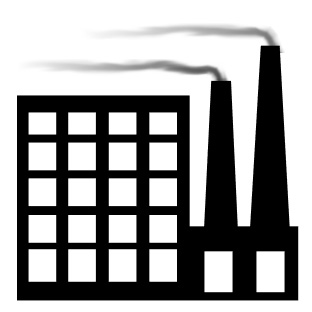 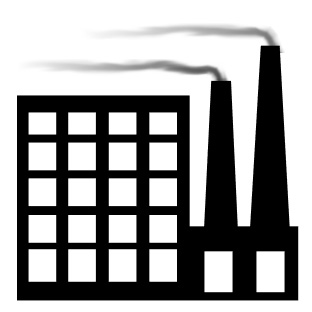 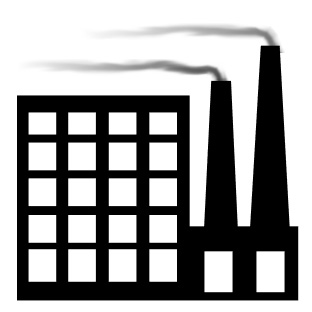 Производители
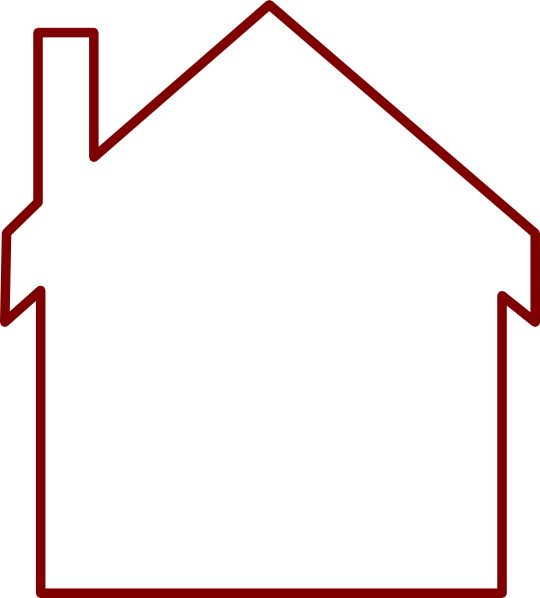 Центр оптовой торговли
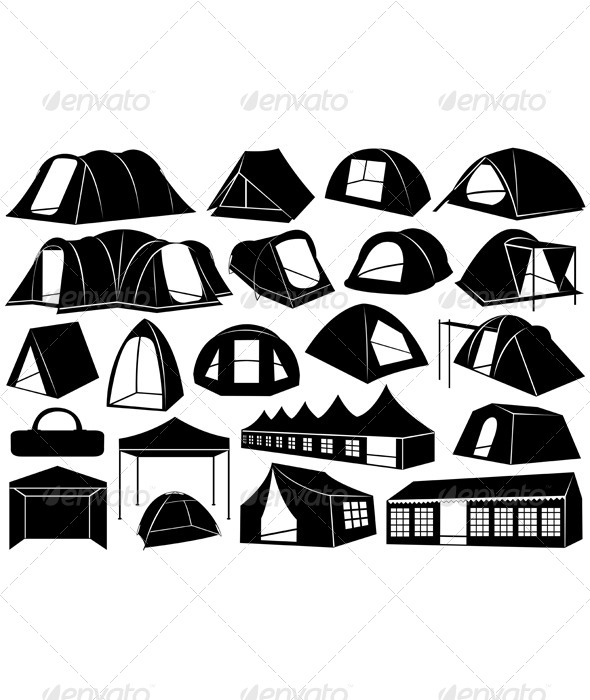 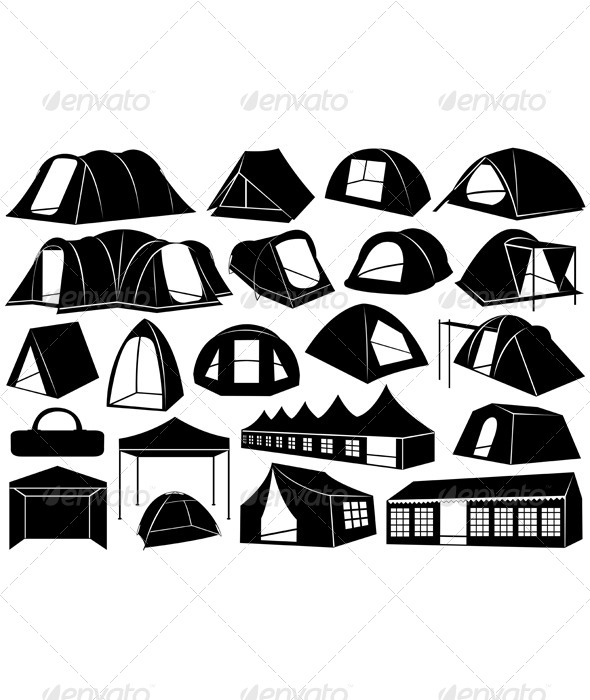 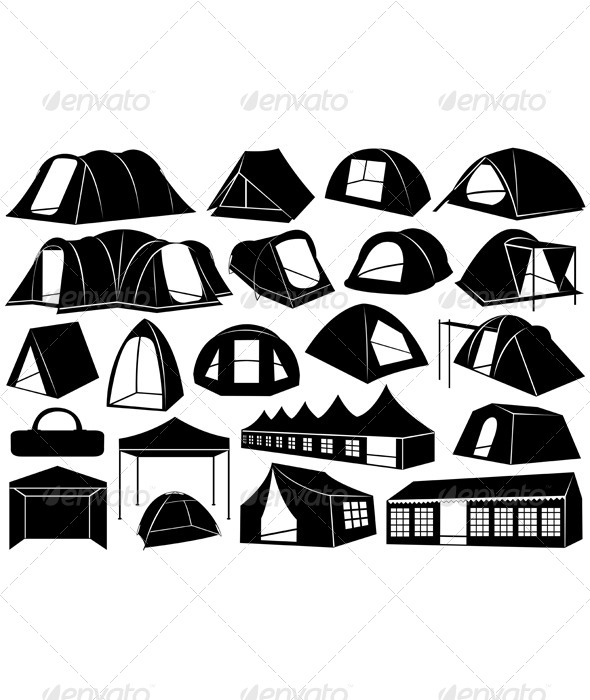 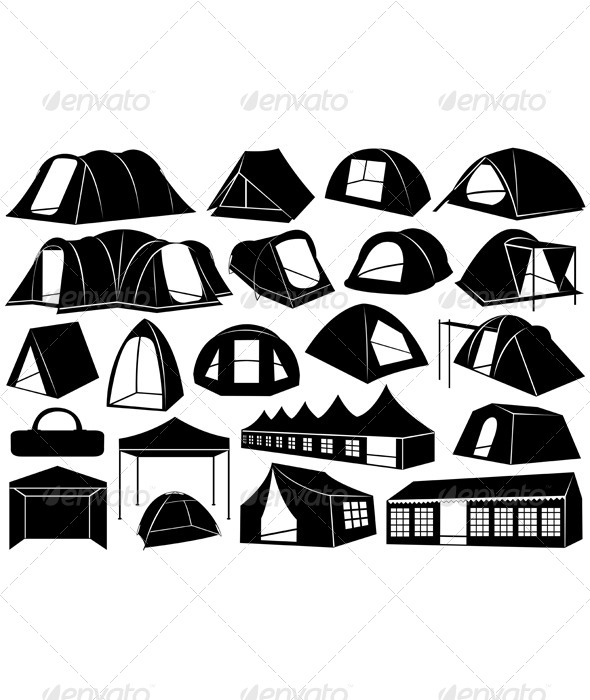 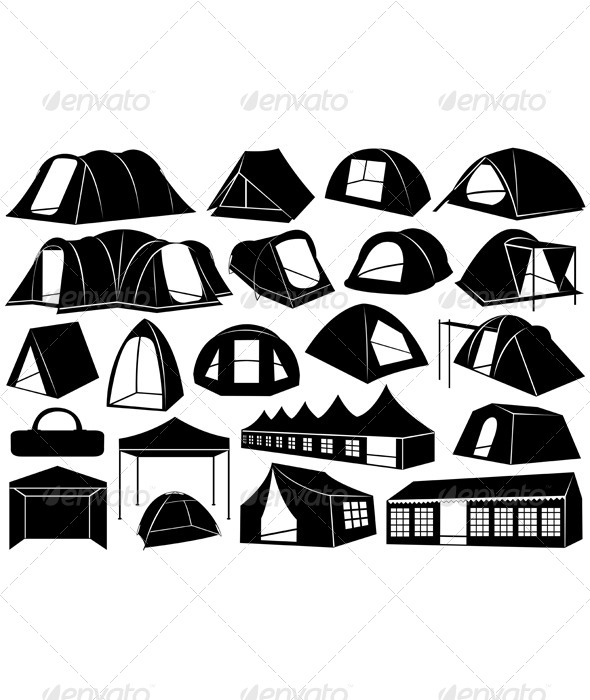 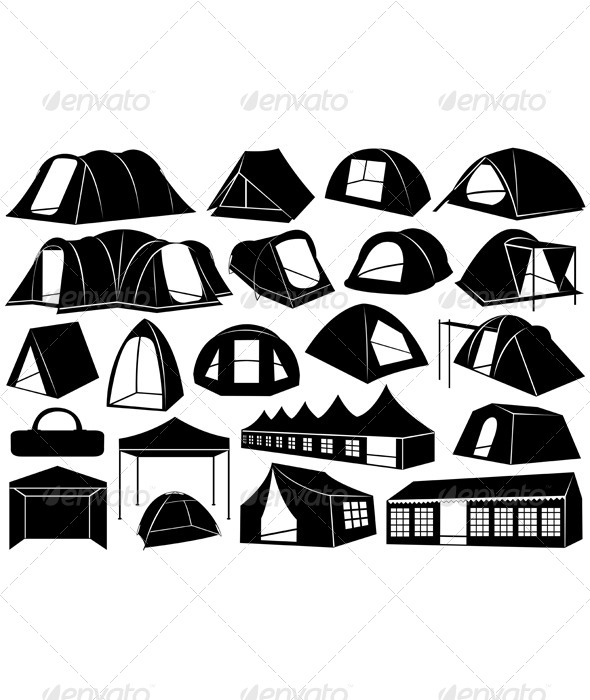 Деньги
План
Причины возникновения товарно-денежных отношений
Формы денег
Функции денег
Причины возникновения товарно-денежных отношений
Деньги - всеобщий эквивалент, выражающий стоимость товара
Бартер – обмен без использования денег
В данном случае, шкура овцы выступила в роли денег
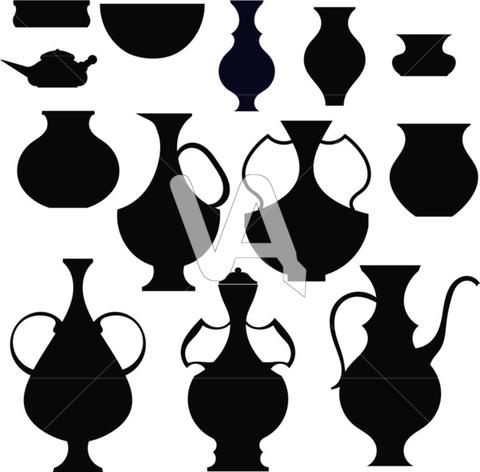 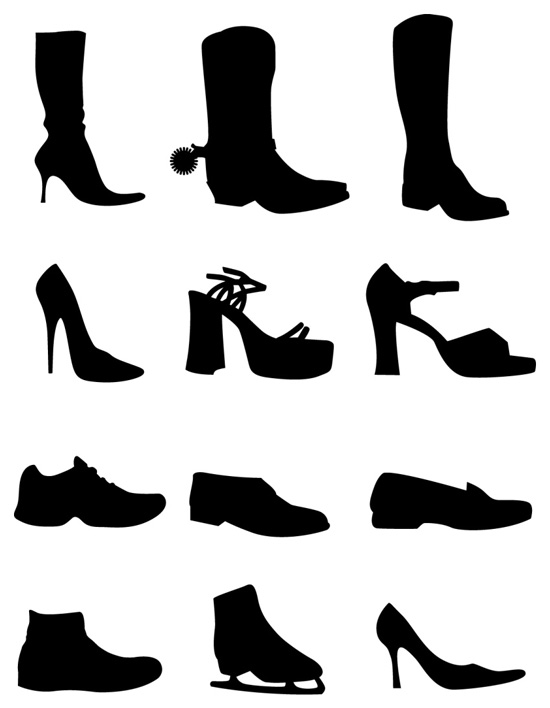 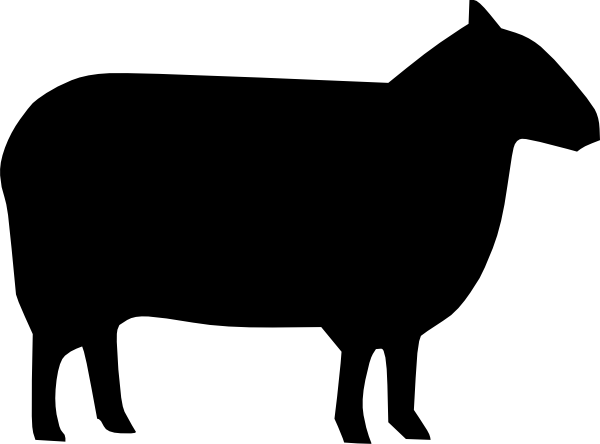 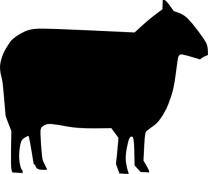 Формы денег
Товарные деньги:
Драгоценные металлы
Символические деньги:
Средства платежа, чья покупательная способность выше издержек их изготовления
Безналичные денежные средства:
Депозиты(вклады) в банках.
Электронные деньги
Чековые книжки
Функции денег
Банковская система
План
Банк и его функции
Принцип работы банка
Виды банков
Коммерческие банки и их функции
Центральный банк и его роль в монетарной политике государства
Кредит и принципы кредитования
Банк и его функции
финансово-кредитное учреждение, производящее операции с деньгами и оказывающее финансовые услуги правительству, юридическим и физическим лицам.
Расчетная – расчеты между потребителями и производителями
Депозитная – сбережение денег 
Кредитная – предоставление во временное пользование денег за плату (%)
Создание новых форм денег – чековые книжки, электронные деньги т.п.
Принцип работы банка
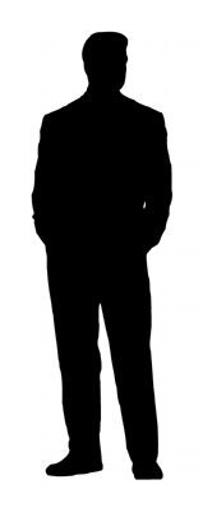 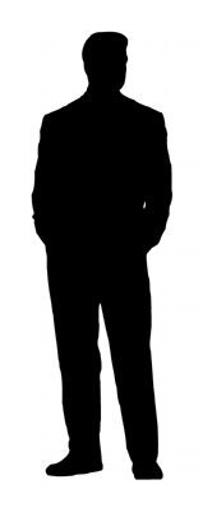 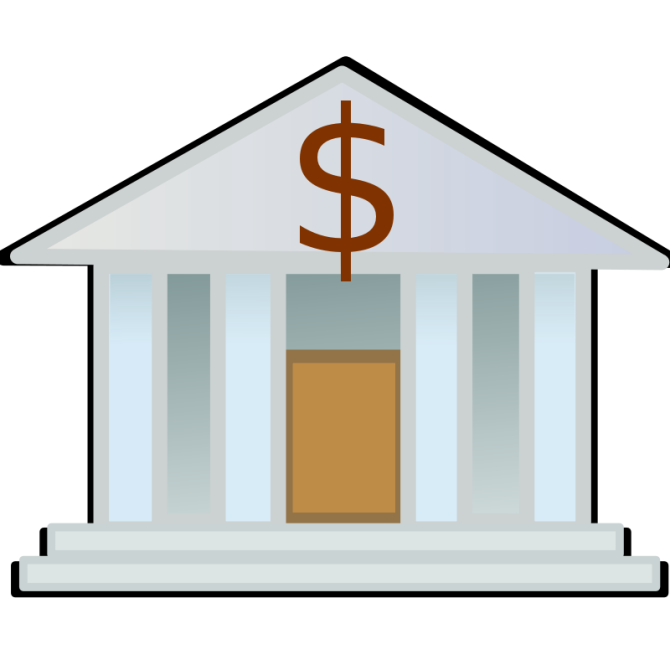 % от дохода
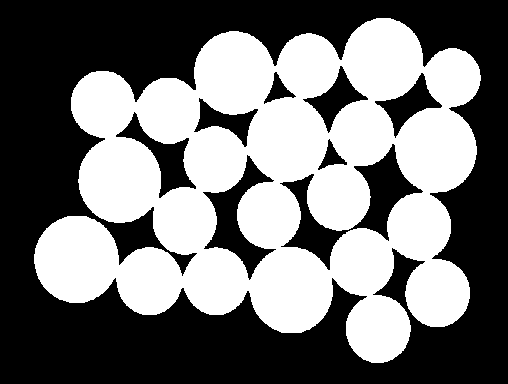 Владелец сбережений
Заемщик
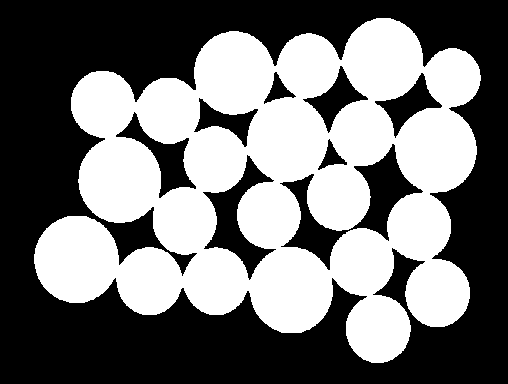 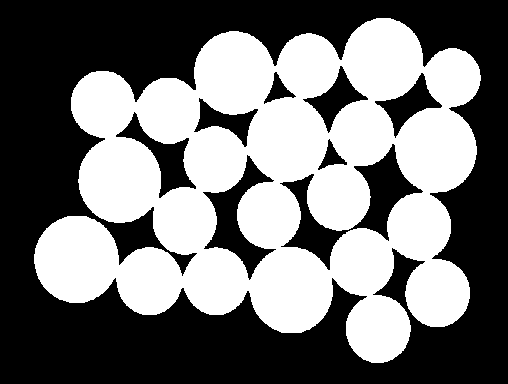 Свободные деньги вкладчика в виде кредита или инвестиций под %
Свободные деньги под %
Виды банков
Коммерческие банки и их функции
Центральный банк и его роль в монетарной политике государства
Функции
1) финансовое обеспечение деятельности правительства;
2) эмиссия (выпуск денег и ценных бумаг в обращение);
3) проведение денежно-кредитной политики;
4) хранение золотовалютных резервов страны;
5) сосредоточение минимальных резервов коммерческих банков, установление ставки рефинансирования, процента, под которой он кредитует коммерческие банки;
6) лицензирование финансовых организаций.
Норма обязательных резервов
Коммерческий 
банк
ЦБ
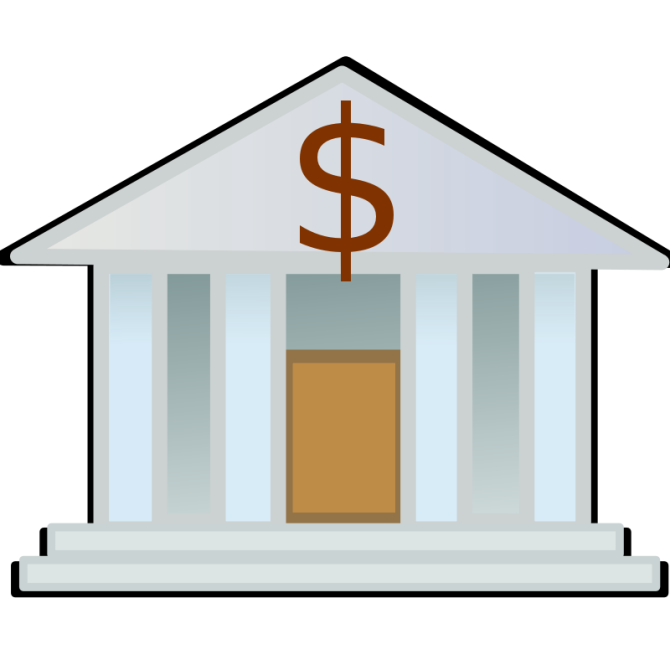 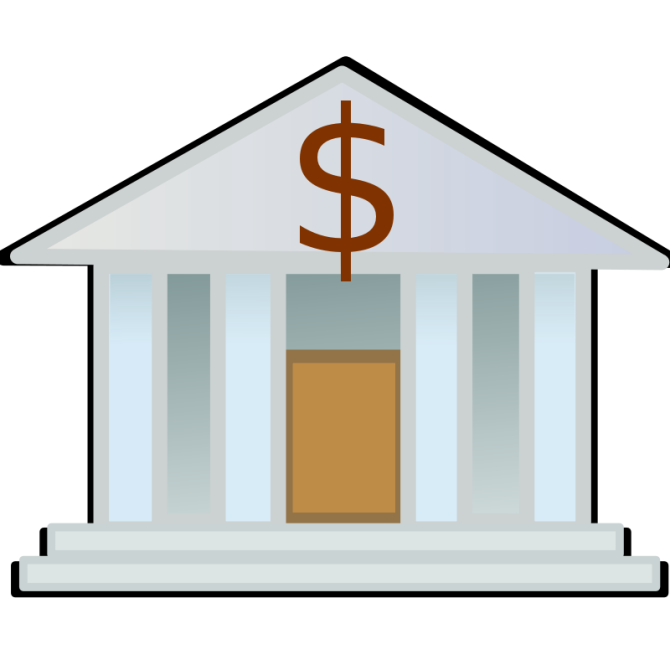 ВКЛАДЫ
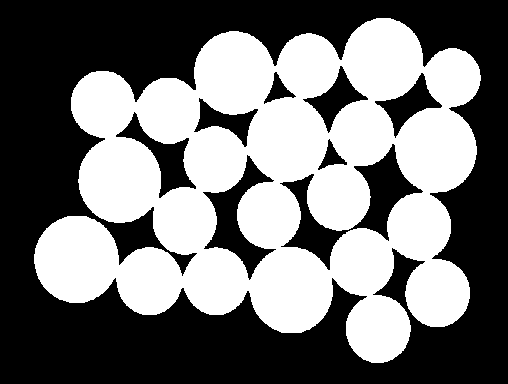 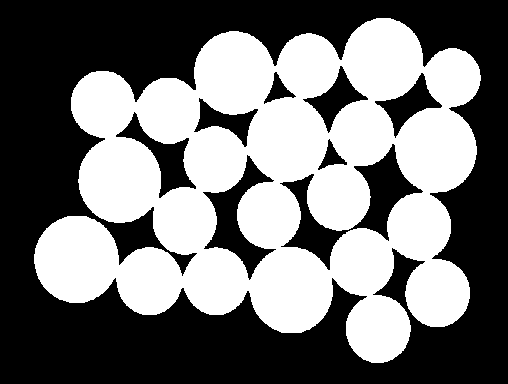 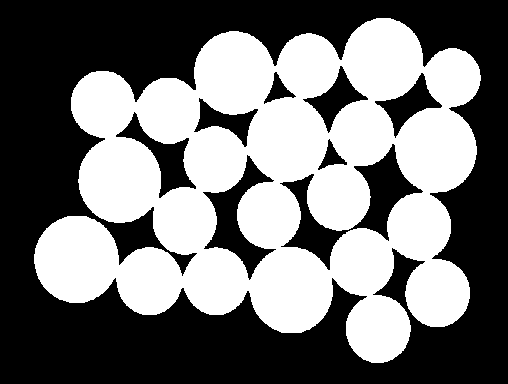 Резерв
Ставка  рефинансирования
Коммерческий 
банк
ЦБ
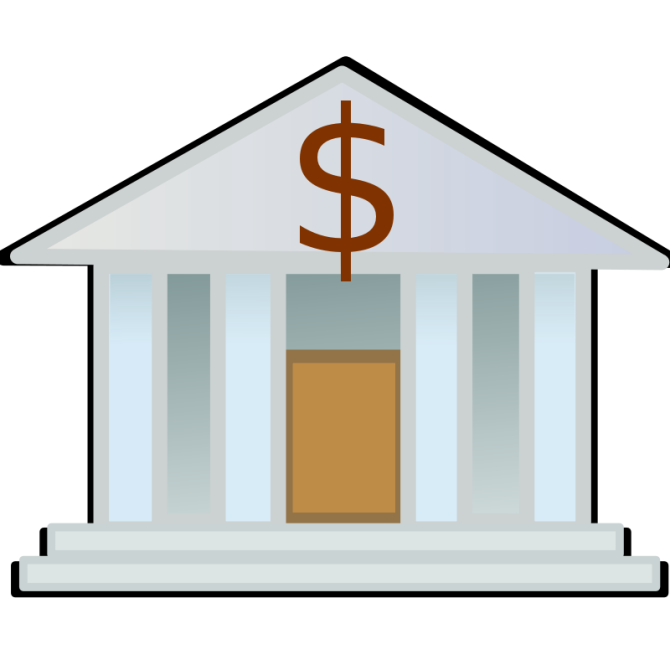 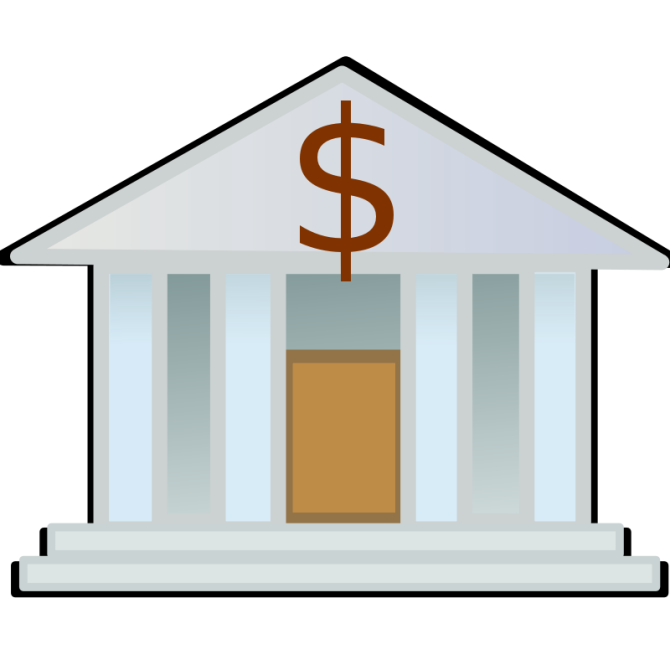 КРЕДИТ
КРЕДИТ
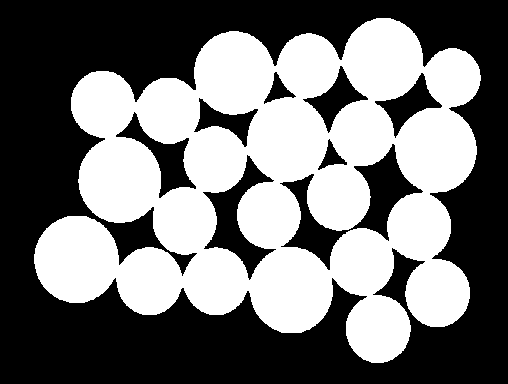 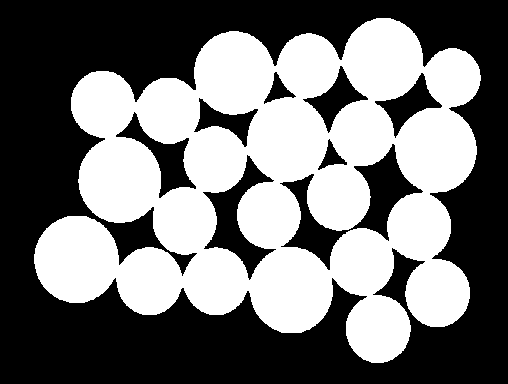 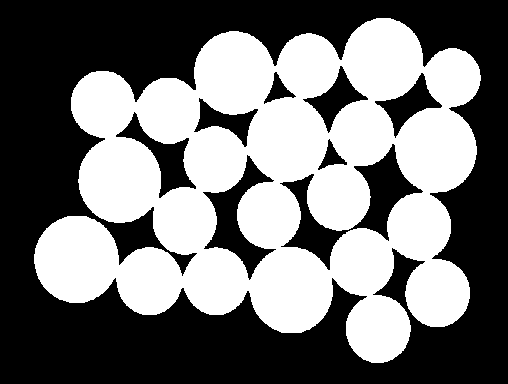 %
%
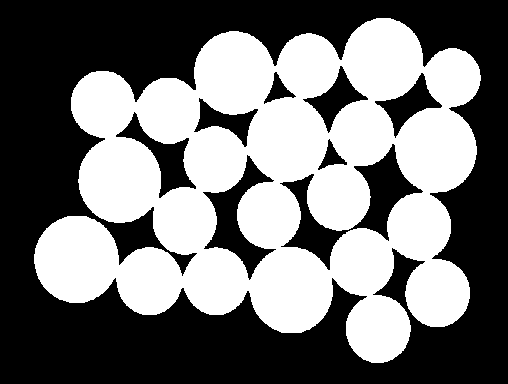 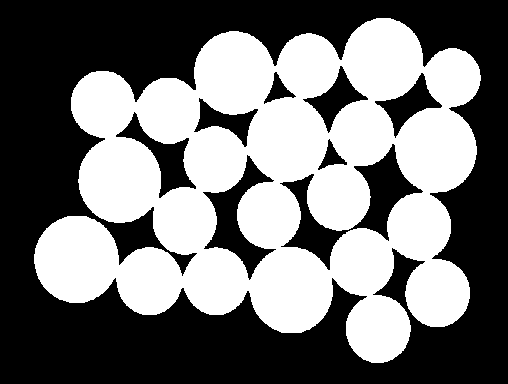 Кредит и принципы кредитования
Виды кредитов по целевой направленности
Потребительский кредит – на приобретение товаров или услуг
Кредитные карты - банковские пластиковые карты, позволяющие использовать их в качестве платежного средства (очень высокий %, от 25% и более) 
Автокредитование  - на приобретение автомобильного транспорта
Ипотечный кредит – на приобретение жилья (от 10 лет и более), характеризуется сравнительно низким %
Банковский кредит – кредит, предоставляемый фирмам
Лизинг – передача во временное пользование какого-либо товара
Фондовая биржа
План
Понятие «ценная бумага»
Особенность ценной бумаги
Виды ценных бумаг
Функции фондовой биржи
Фондовая биржа (рынок)
система экономических отношений между теми, кто выпускает и продает ценные бумаги, и тем, кто покупает и становится их владельцем
Понятие «ценная бумага»
специальным образом оформленные финансовые документы, в которых зафиксированы права их владельца или предъявителя.
Особенность ценной бумаги
Не имеет собственной стоимости
Стоимость ценной бумаги равна величине реального капитала, вложенного в производство
При повышенном спросе на ценную бумагу ее стоимость превышает номинальную
Разница между номинальной и рыночной стоимостью ценной бумаги приносит ее владельцу доход
=
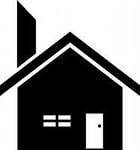 Ценная бумага
10 000      руб.
50 000
50 000 – 10 000 = 40 000
Виды ценных бумаг
Акции бывают обыкновенные и привилегированные (фиксированный дивиденд, но нельзя участвовать в управлении)
Функции фондовой биржи
Инвестиционная функция 

Функция передела собственности, от менее эффективных управленцев к более эффективным управленцам

Покрывает дефицит государственного бюджета, путем выпуска государственных облигаций
Инфляция
План
Понятие инфляция
Причины инфляции
Виды инфляции
Последствия инфляции
Методы борьбы с инфляцией
Дайте определение инфляции.
Как государство  рассчитывает темпы инфляции?
Понятие инфляция
«Inflatio» – «вздутие»
Процесс обесценивания денег в результате переполнения каналов товарного обращения денежной массой.
Устойчивая тенденция повышения общего уровня цен на товары и услуги в стране, выраженная в процентах.
=
Обратный процесс, когда цены на все товары и услуги падают, называется дефляцией
Причины инфляции
Монетарная - денежная эмиссия (масса денег растет, а масса товаров сокращается)
Структурная -  увеличение расходов на военные и социальные нужды, ошибки правительства в экономической политике, дефицит бюджета
Внешняя - мировые кризисы (сырьевой, энергетический)
Виды инфляции
ВИДЫ ИНФЛЯЦИИ
ПО МЕХАНИЗМУ
ПО ТЕМПУ
ПО ФОРМЕ
ПРОЯВЛЕНИЯ
ИНФЛЯЦИЯ ПО ТЕМПУ
НОРМАЛЬНАЯ
(ПОЛЗУЧАЯ)
УМЕРЕННАЯ
ГАЛОПИРУЮЩАЯ
ГИПЕРИНФЛЯЦИЯ
ИНФЛЯЦИЯ ПО ФОРМЕ
ПРОЯВЛЕНИЯ
ПО
МЕХАНИЗМУ ПРОЯВЛЕНИЯ
ИНФЛЯЦИЯ СПРОСА
ИНФЛЯЦИЯ ИЗДЕРЖЕК
ОТКРЫТАЯ
(ЦЕНОВАЯ)
СКРЫТАЯ
ПОДАВЛЕННАЯ
Виды инфляции
10 %
15%
10 -50%
более 50%
Последствия инфляции
Обесцениваются личные сбережения населения (девальвация – обесценивание денег)
Резкое социальное расслоение
ускоренная материализация денежных средств населения и бизнеса
Методы борьбы с инфляцией
политика цен и доходов
контроль за эмиссией денег
повышение учетной ставки
повышение нормы обязательного резервирования;
сокращение государственных расходов и социальных программ
совершенствование налоговой системы и увеличение налоговых поступлений в бюджет.
Человек на рынке труда. Безработица.
План
Экономическая природа рынка труда
Заработная плата и принцип ее начисления
Причины безработицы
Виды безработицы
Способы борьбы с безработицей
Экономическая природа рынка труда
Совокупность экономических и правовых отношений, позволяющих людям обменять свои трудовые услуги на заработную плату
Трудовые услуги крайне разнообразны
Труд не продается отдельно от людей
Спрос предъявляется на услугу определенного типа сложности
Рыночная цена трудовых услуг – ставка заработной платы
Рынок труда зависит от мобильности трудовых ресурсов:
Профессиональной (способность человека владеть несколькими профессиями)
Территориальной (способность и готовность менять место жительства ради работы) 
6. Это рынок вторичного спроса или производного спроса, т.е. спроса на факторы производства, которые необходимы для производства товаров и услуг
Что означает рынок производного спроса и как от этого зависит заработная плата?
Производство станков
Производство автомобилей
P
D2
S
D1
S
D2
D1
Q
Q
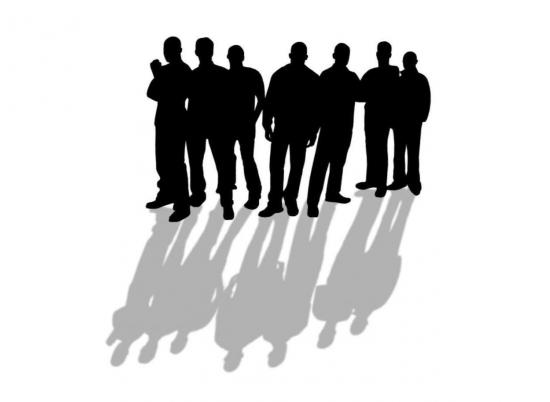 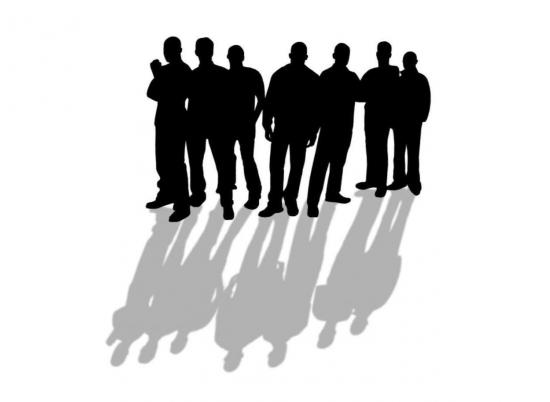 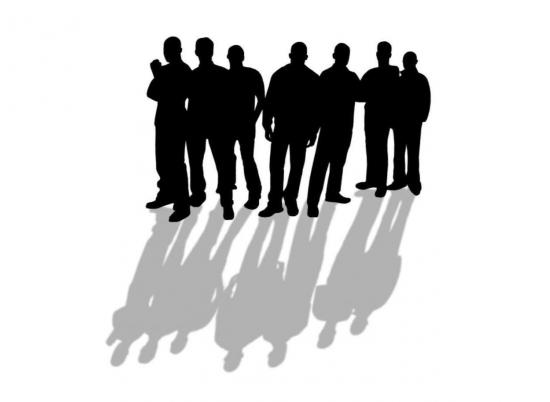 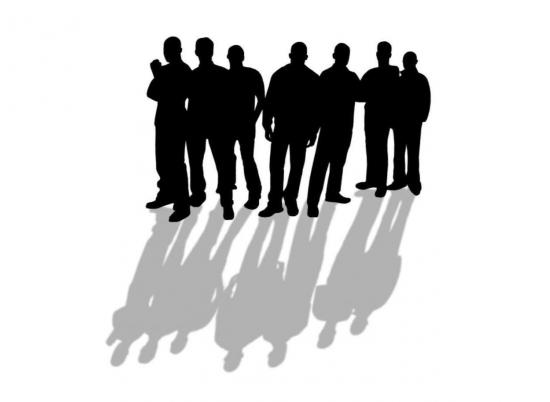 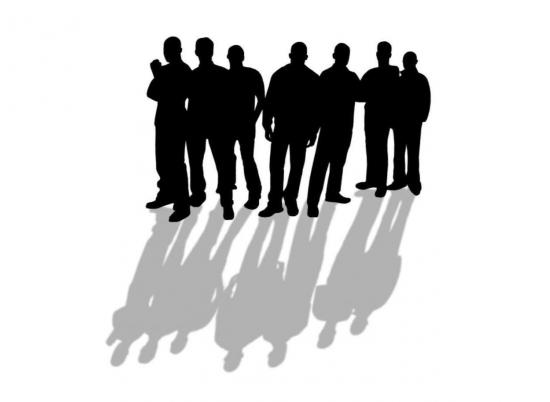 Заработная плата
Вознаграждение за труд
От каких факторов зависит заработная плата? Примеры.
Сдельная и повременная заработная плата. В чем разница?
Какими методами можно стимулировать производительность труда?
Ставка заработной платы
Зависит от спроса на продукцию той или иной отрасли и количества работников в этой отрасли занятых
P
D
S
Q
2.  От сложности, тяжести, риска, социальной политики государства.

3. Заработная плата бывает сдельная и повременная.
Социальные проблемы рынка труда
Что такое профсоюз? Какие задачи они решают? Три причины, почему деятельность профсоюзов идет на спад.
Расшифруйте аббревиатуру  МРОТ. Зачем государство устанавливает МРОТ?
Пенсии. Определение. Из чего она формируется?
Можно ли считать безработными пенсионера, учащегося младших классов, инвалида третьей степени?
Проблемы и последствия безработицы
Труд – это специфический ресурс, который пропадает, если он не востребован
Государство компенсирует безработицу пособиями и льготами, но это не решает саму проблему
Безработица сокращает спрос, еще больше порождая безработицу
Безработица обостряет политическую ситуацию в государстве
Ухудшается криминогенная обстановка
Виды безработицы
Способ снижения безработицы
Фирма в экономике
План
Понятие «фирма» в экономике
Зачем создаются фирмы?
Признаки фирмы, как юридического лица
Формы организации предпринимательской деятельности
Понятие «фирма» в экономике
– коммерческая организация, приобретающая факторы производства с целью создания и продажи благ и получения на этой основе прибыли.
ФАКТОРЫ ПРОИЗВОДСТВА

ВХОД
ФИРМА
ПРОДУКЦИЯ
(ТОВАРЫ И УСЛУГИ)

ВЫХОД
Зачем создаются фирмы?
Признаки фирмы, как юридического лица
Имущественная самостоятельность (наличие своего имущества)
Организационное единство (наличие устава, договора)
Деятельность от собственного имени (наличие названия)
Самостоятельная ответственность по обязательствам
Формы организации предпринимательской деятельности
Какие формы предпринимательства вам известны?
Каковы объективные причины появления различных форм предпринимательской деятельности?
Формы организации предпринимательской деятельности
Формы организации предпринимательской деятельности
Формы организации предпринимательской деятельности
Формы организации предпринимательской деятельности
Формы организации предпринимательской деятельности
Унитарные предприятия
Экономическая деятельность фирмы
План
Издержки
А) Экономические
Б) Бухгалтерские
В)Постоянные
Г) Переменные
Прибыль
А)Экономическая
Б) Бухгалтерская
3. Источники финансирования
Экономические и бухгалтерские издержки и прибыль
Деятельность фирмы имеет смысл, если  она получает прибыль. Прибыль получается  если выручка от реализации  продукции  превышает суммы издержек  по всем факторам  производства
Экономические  издержки делятся на внутренние и внешние
ИЗДЕРЖКИ ПРОИЗВОДСТВА- это затраты производителя на приобретение  и использование  факторов производства
Экономические  издержки
Внутренние 
(или неявные издержки)
Это затраты ресурсов, принадлежащих собственнику фирмы:  помещение, собственный труд.
Внешние (бухгалтерские)  издержки
Внешние издержки- явные или бухгалтерские – затраты на материалы, энергию, ресурсы.
Экономическая  и бухгалтерская прибыль
Экономическая прибыль
Выручка от продаж – внешние издержки – внутренние издержки
Это  разница между общей выручкой  фирмы и экономическими издержками.
Превышение денежных поступлений суммы экономических  издержек означает, что предприятие имеет чистую прибыль
Бухгалтерская прибыль
Бухгалтерская  прибыль- это разница между общей выручкой и бухгалтерскими  издержками.
Выручка от продаж – внешние издержки
Постоянные и переменные издержки
Если цена продажи готового товара будет меньше или равна реальной сумме издержек, то предприятие можно считать нерентабельным
Условия создания успешного бизнеса
План
Поиск источников финансирования
Менеджмент
Маркетинг
Суммарная стоимость выпущенных фирмой акций или сумма, за которую фирма может быть продана новому владельцу
Как производить
(менеджмент производства)
Решение создать бизнес
Как продвигать товар
(Маркетинг)
Успешность фирмы
Стоимость фирмы
Как финансировать развитие фирмы 
(Финансовый менеджмент)
Источники финансирования
ПРИБЫЛЬ
РАСПРЕДЕЛЯЕМАЯ




Из нее выплачиваются дивиденды
НЕ РАСПРЕДЕЛЯЕМАЯ




Направляется на нужды предприятия
Амортизация
УСКОРЕННАЯ АМОРТИЗАЦИЯ (ДЕЛИМ НА ПОЛОВИНУ СРОКА СЛУЖБЫ)
Постепенный износ факторов производства(оборудования, зданий, сооружений) и перенесение их стоимости по частям на вырабатываемую продукцию
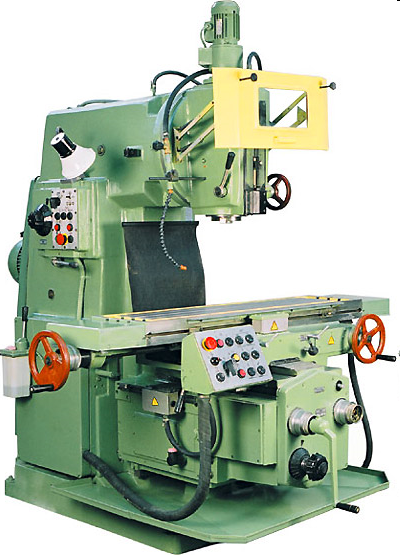 150 000
= 150 000
5
Срок службы – 5 лет
30 000
Если в год выпускается 300
 изделий, то
+ 100 к цене товара
300
БАНКОВСКИЙ КРЕДИТ
Банковский кредит – денежная  сумма  выдаваемая  банком на определенный  период,  под определенный процент
Краткосрочные  кредиты -  на год,
Могут выдаваться без  определенных гарантий.
Долгосрочные кредиты выдается на более длительный срок и в основном на цели модернизации  под гарантии
Менеджмент и маркетинг
План
Понятие «менеджмент»
Структура менеджмента на предприятиях
Функции менеджмента
Понятие маркетинг
Задачи маркетинга
Реклама
Понятие «менеджмент»
Менеджмент – деятельность по руководству и управлению предприятием
Менеджер – специалист по управлению  производством и обращением  товаров, наемный управляющий
ВЫСШЕЕ ЗВЕНО: ГЕНЕРАЛЬНЫЙ ДИРЕКТОР
СРЕДНЕЕ ЗВЕНО: ЗАМЕСТИТЕЛЬ ДИРЕКТОРА  ПО ЧЕМУ-ЛИБО
НИЗШЕЕ ЗВЕНО: НАЧАЛЬНИК УЧАСТКА
Уровни менеджмента
ЛИНЕЙНАЯ СИСТЕМА МЕНЕДЖМЕНТА
ТОПМЕНЕДЖЕР
МЕНЕДЖЕР СРЕДНЕГО ЗВЕНА
МЕНЕДЖЕР НИЗШЕГО ЗВЕНА
ФУНКЦИОНАЛЬНАЯ СИСТЕМА МЕНЕДЖМЕНТА
ТОПМЕНЕДЖЕР
МЕНЕДЖЕР СРЕДНЕГО ЗВЕНА
МЕНЕДЖЕР СРЕДНЕГО ЗВЕНА
МЛАДШИЙ МЕНЕДЖЕР
МЛАДШИЙ МЕНЕДЖЕР
МЛАДШИЙ МЕНЕДЖЕР
ИСПОЛНИТЕЛЬ
ИСПОЛНИТЕЛЬ
ИСПОЛНИТЕЛЬ
ИСПОЛНИТЕЛЬ
СМЕШАННАЯ СИСТЕМА МЕНЕДЖМЕНТА
ТОПМЕНЕДЖЕР
МЕНЕДЖЕР ПО ПЕРСОНАЛУ (контроль за конструкторами, инженерами, техниками)
МЕНЕДЖЕР ПО ПЕРСОНАЛУ (контроль за дизайнерами, рекламщиками)
МЕНЕДЖЕР ПО ПЕРСОНАЛУ (контроль за экономистами, бухгалтерами)
КОНСТРУКТОРСКОЕ БЮРО
ДИЗАЙНЕРСКИЙ ОТДЕЛ
ЭКОНОМИЧЕСКИЙ ОТДЕЛ
ФУНКЦИИ МЕНЕДЖМЕНТА
ФУНКЦИЯ  ОРГАНИЗАЦИИ
МЕНЕДЖМЕНТ-  ЭТО ДЕЯТЕЛЬНОСТЬ  ПО ОРГАНИЗАЦИИ И КООРДИНАЦИИ РАБОТЫ ПРЕДПРИЯТИЯ.
ПЛАНИРОВАНИЕ – КРАТКОСРОЧНОЕ И ДОЛГОСРОЧНОЕ
РУКОВОДСТВО – ИНОГДА ЕЁ НАЗЫВАЮТ МОТИВАЦИЕЙ
КОНТРОЛЬ
Понятие маркетинг
Маркетинг – это деятельность , направленная  на формирование и удовлетворение  потребностей человека посредством обмена
ИЗУЧЕНИЕ РЫНКА
ПРОНИКНОВЕНИЕ НА РЫНОК
РАСПРОСТРАНЕНИЕ
Первый  принцип маркетинга-  изучение рынка. 
Один из методов – сегментация – разделение рынка на отдельные части
 
Географическая сегментация
Демографическая
Психографическая
Поведенческая
2. Принцип – проникновение на рынок и разработка  стратегии сбыта – самый  важный  принцип. 
Этот принцип: четыре  p 
Продукт-  цена-  - распространение- стимулирование.
Продукт- должен удовлетворять потребности человека,
Цена должна учитывать затраты на производство , прибыль , а также учитывать  спрос и предложение.
Распространение- это каналы сбыта:
Торговые лавки
Крупные торговые сети
Интернет-магазины.

Стимулирование  сбыта – связано в основном с рекламой.
Порядок регистрации фирмы
Государство в экономике
План
Дискуссии о роли государства в экономике 
Функции государства в рыночной экономике
Направления государственной политики в экономике
Механизмы государственной политики в экономике
Бюджет и налоги
Дискуссии о роли государства в экономике
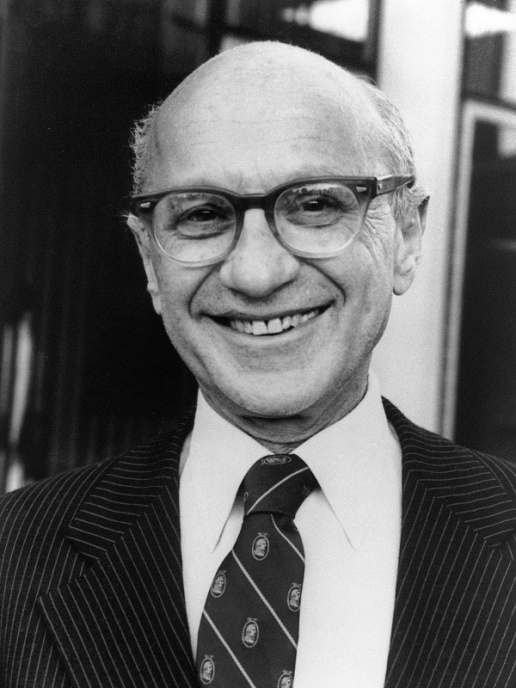 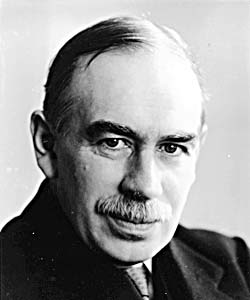 рынок сам себя отрегулирует, поэтому  налоги надо уменьшить  и  сократить государственные расходы.
ФРИДМЕН
КЕЙНС
вмешательство государства в экономику необходимо, особенно в  сферы, не приносящие дохода, но жизненно важные для общества
Функции государства в рыночной экономике
Стабилизация экономики
Поддержание конкуренции
Защита прав собственности
Регулирование денежного обращения
Перераспределение доходов
Регулирование взаимоотношений между работодателями и  наёмными  работниками
Компенсация внешних эффектов производства
Производство общественных благ
Это товары и услуги, которые государство предоставляет всем гражданам на равных условиях – бесплатное образование и здравоохранение, библиотеки, парки, дороги, улицы
Внешние эффекты производства
Это воздействия, которые отражаются на третьих лицах (не участвующих в производстве)
ПОЛОЖИТЕЛЬНЫЕ
ОТРИЦАТЕЛЬНЫЕ
ВПК– способствует научно -техническому прогрессу
Целлюлозный комбинат– загрязнение окружающей среды
ОЧИСТКА ВОДЫ
СУБСИДИИ
ГОСУДАРСТВО КОМПЕНСИРУЕТ
Направления экономической политики государства
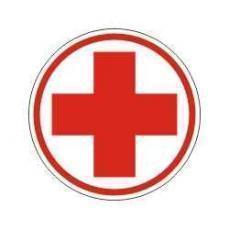 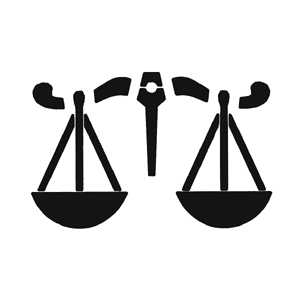 Механизмы государственной политики в экономике
Монетарная политика(денежно-кредитная)
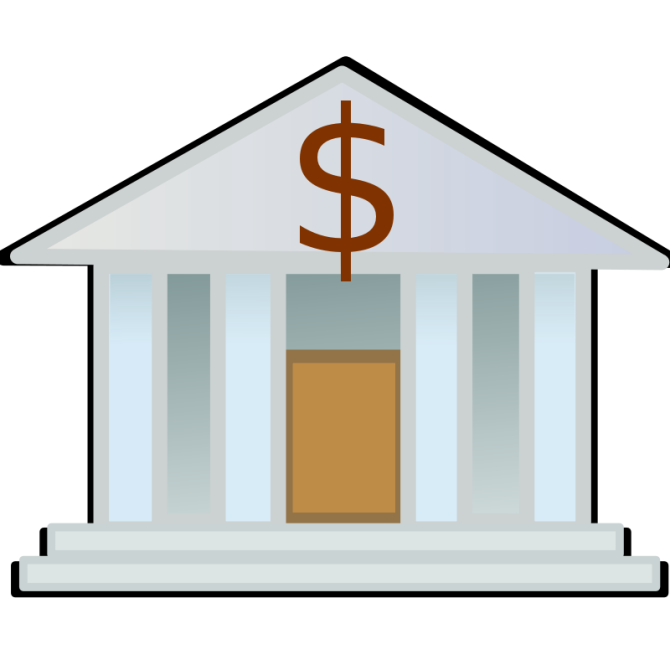 ЦБ
Фискальная политика
ГОСУДАРСТВЕННЫЙ БЮДЖЕТ
Сводный план  доходов и расходов государства. Его утверждает парламент, а Правительство РФ отвечает за его исполнение.
>
=
<
Дефицитный
Сбалансированный
Профицитный
Решения для преодоления дефицита
Налоги
Функции:
фискальная, 
контролирующая, 
регулирующая, 
распределительная
Налоги
обязательный, индивидуально безвозмездный платёж.
Налог
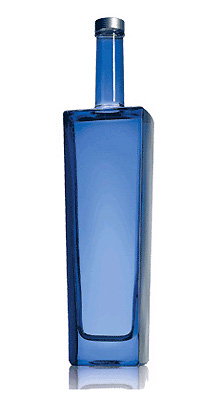 +
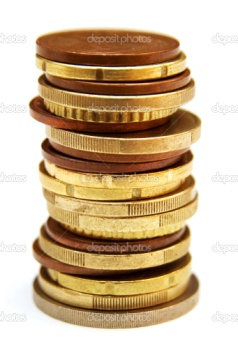 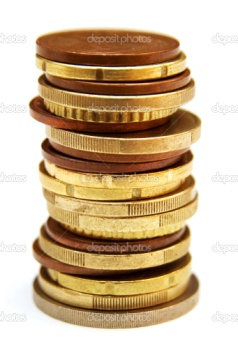 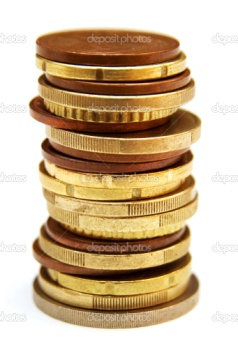 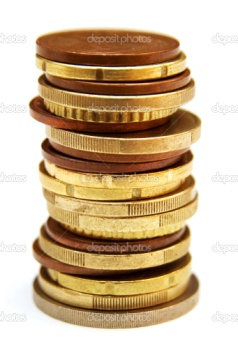 Налоги
Международная экономика и торговля
План
Понятие мировой экономики
Предпосылки складывания мировой экономики
Международная торговля
Государственная политика в области международной торговли
Глобальные проблемы экономики
Мировая экономика – это…
Мировая экономика – это следствие…
Мировая экономика
Совокупность экономик  отдельных стран, связанных между собой системой экономических отношений
В основе мировой экономики лежит международное разделение труда – специализация стран на производстве определенной продукции
Природные условия
Уровень экономического и технического развития
традиции
Международная торговля
Разница
Международная торговля
Охарактеризуйте состояние современной международной торговли.
Какое место в международной торговле занимает Россия.
Что вы знаете об интеграции экономик стран бывшего СССР?
В чем суть понятия: абсолютное преимущество во внешней торговле? Есть ли оно у России?
Международная торговля
Страна продает товар, который производится на ее территории  эффективнее чем в других государствах

Страна продает тот товар, при производстве которого издержки ниже издержек производства аналогичного товара в других государствах
Государственная политика в области внешней торговли
ПРОТЕКЦИОНИЗМ
ФРИТРЕДЕРСТВО
Глобальные проблемы экономики
Децильный коэффициент
31 000 $ на душу населения
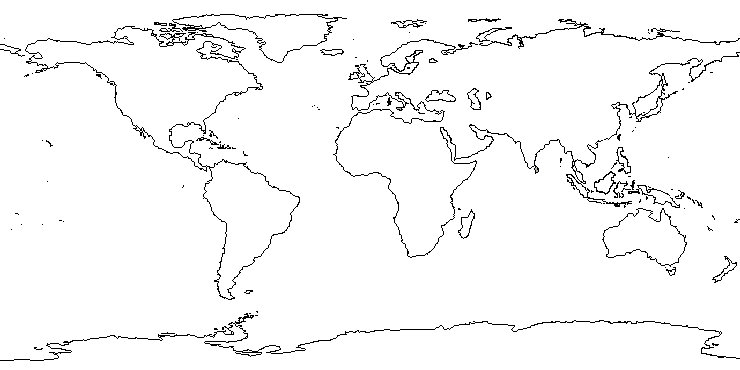 500 - 1 $ на душу населения
Современный мир рождает проблему «Север – Юг», когда подавляющее количество экономических благ приходится на развитые страны Северного полушария
Макроэкономические процессы в экономике
План
Экономический цикл
Понятие «экономический рост» 
Факторы экономического роста
Измерители экономического роста
Понятие «экономическое развитие»
Экономический цикл
Попеременное чередование подъемов и спадов в движении реального ВВП
ПИК
Тенденция экономического роста
ПИК
СПАД (рецессия)
ПОДЪЕМ
депрессия
ОЖИВЛЕНИЕ
ЦИКЛ
Охарактеризуйте каждый из этапов экономического кризиса
Продолжительность цикла
ФИНАНСОВЫЕ, ЭНЕРГЕТИЧЕСКИЕ И ТП. КРИЗИСЫ
ЗАМЕНА ОСНОВНОГО 
КАПИТАЛА
КРИЗИСЫ ПЕРЕПРОИЗВОДСТВА
1929 – 1930-е
1825- 1890г.
2008 - ?
Причины циклического развития экономики
Понятие «экономический рост»
это долговременное увеличение объёма производства продукции в национальной экономике за определённый период времени
Это рост
Это не показатель роста
Проблема
Можно ли назвать экономическим ростом продвижение СССР по шкале промышленного производства в 1930-е годы?
Варианты экономического роста
Факторы экономического роста
Наличие в государстве факторов производства
Степень НТП в государстве
Квалификация труда
Рациональное распределение ресурсов
Экономия на масштабе (большой завод эффективнее мелких предприятий, равных по суммарной площади)
Измерители экономического роста
Понятие «экономическое развитие»
Это рост
Это развитие
Это качественные изменения в структуре экономики
Измерители экономической деятельности
ОБЪЕМНЫЕ- КОЛИЧЕСТВО  ПРОДУКТА.
РОССИЯ ПРОИЗВЕЛА – 130 МИЛЛИОНОВ  ТОНН УГЛЯ.
КАЧЕСТВЕННЫЕ-  ОТНОШЕНИЕ  ДВУХ ВЕЛИЧИН.
СПАД ПРОИЗВОДСТВА 90% К УРОВНЮ ПРОШЛОГО ГОДА.
ОБЪЕМ  ГОДОВОГО  РОИЗВОДСТВА ЧЕРЕЗ ПОКАЗАТЕЛЬ 
ВАЛОВОГО  НАЦИОНАЛЬНОГО  ПРОДУКТА
ОПРЕДЕЛЯЕТСЯ КАК СУММА РЫНОЧНЫХ  ЦЕН ВСЕХ ТОВАРОВ И УСЛУГ, СОЗДАННЫХ В ТЕЧЕНИЕ  ГОДА КАК ВНУТРИ СТРАНЫ, ТАК  И ЗА РУБЕЖОМ
Измерители экономической деятельности
ОБЪЕМ  ГОДОВОГО  РОИЗВОДСТВА ЧЕРЕЗ ПОКАЗАТЕЛЬ 
ВАЛОВОГО  НАЦИОНАЛЬНОГО  ПРОДУКТА
ОПРЕДЕЛЯЕТСЯ КАК СУММА РЫНОЧНЫХ  ЦЕН ВСЕХ ТОВАРОВ И УСЛУГ, СОЗДАННЫХ В ТЕЧЕНИЕ  ГОДА КАК ВНУТРИ СТРАНЫ, ТАК  И ЗА РУБЕЖОМ
ВАЛОВЫЙ ВНУТРЕННИЙ 
ПРОДУКТ
ОПРЕДЕЛЯЕТСЯ КАК СУММА  РЫНОЧНЫХ ЦЕН ВСЕХ КОНЕЧНЫХ ПРОДУКТОВ, ПРОИЗВЕДЕННЫХ В СТРАНЕ В ТЕЧЕНИЕ ГОДА.
РАЗДЕЛИВ  ВВП НА  КОЛИЧЕСТВО ГРАЖДАН =
ВВП НА ДУШУ НАСЕЛЕНИЯ
НОМИНАЛЬНЫЙ ВВП- ОБЪЕМ В В ТЕКУЩИХ ЦЕНАХ.
РЕАЛЬНЫЙ ВВП – НЕИЗМЕННЫЕ ЦЕНЫ. ПРИ РАСЧЕТЕ ПОПРАВКА НА УРОВЕНЬ ИНФЛЯЦИИ.
ВВП
При подсчете ВВП учитываются:
1.рыночная стоимость товаров и услуг
2.стоимость конечных товаров и услуг
3.стоимость товаров и услуг, произведенных в стране
4.стоимость товаров и услуг данного года
5.стоимость материального производства
 
При подсчете ВВП не учитываются:
1. нерыночные отношения: трансферты, работа на себя
2. стоимость промежуточных товаров и услуг
3. доходы, полученные за пределами страны
4. стоимость товаров и услуг прошлых лет
5. финансовые потоки: покупка акций, облигаций.